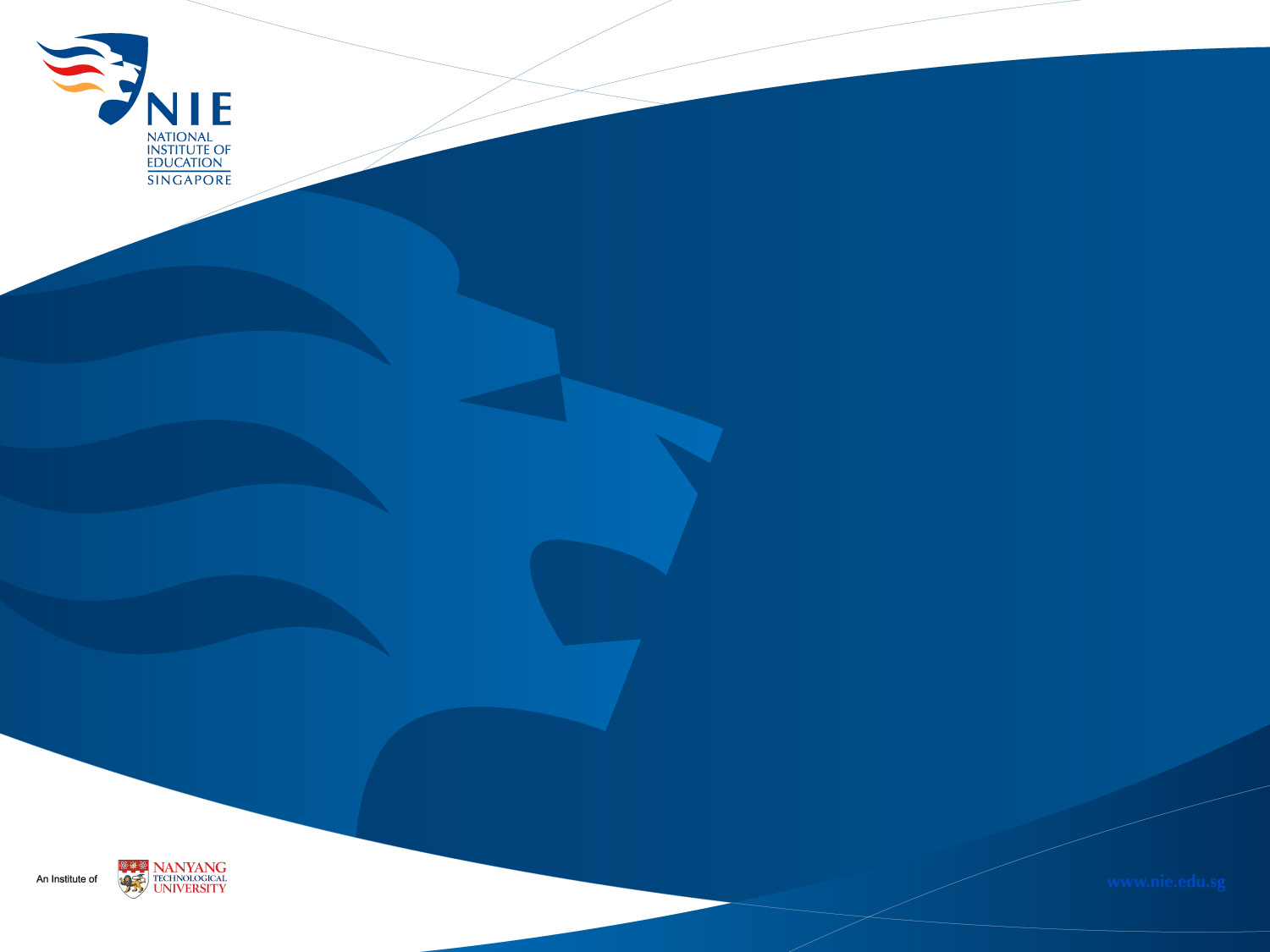 Leading Impactful Professional Learning Communities
ASEM LLL Hub & 13th ASEF ClassNet Conference
Theory Meets Practice: Teacher Training in the Digital Era
Zug, Switzerland
Hairon Salleh
National Institute of Education
Nanyang Technological University
9 Sep 2017
Education Reform Context
Pace of Change
Diverging Identities
Capacity Building
Teachers
Curriculum
Pedagogy
Assessment
Leaders
Instructional leadership
Distributed leadership
Teacher Leadership
Policy Demands
 Diverse and expanded  learning outcomes (e.g., 21CC)
 School-Based Curriculum Development
 Innovations in Curriculum, Pedagogy & Assessment
GAP
School Capacity
VUCA World
Complexities
Digital Technologies
Capacity Building
?
Capacity Building
Focus!
Distributed Instructional Leadership through
Teacher Leaders
Professional Learning through PLCs
Teacher Learning
Action Research
Mentoring
Lesson Study
Collective Learning
Coaching
Professional Learning Communities
Network Learning Communities
Communities of Practice
Learning (etc) Communities
Distributed Instructional Leadership
Senior Leaders
(P / VP)
Practice
Middle Leaders
(SH, YH, HOD)
Formal
(STs, LTs)                      .
Informal
(PLC Team Leader, Subject Coords, Level Coords)
Teacher Leaders
PLCs
Teaching Practices
Student Learning
Features of Effective PLCs
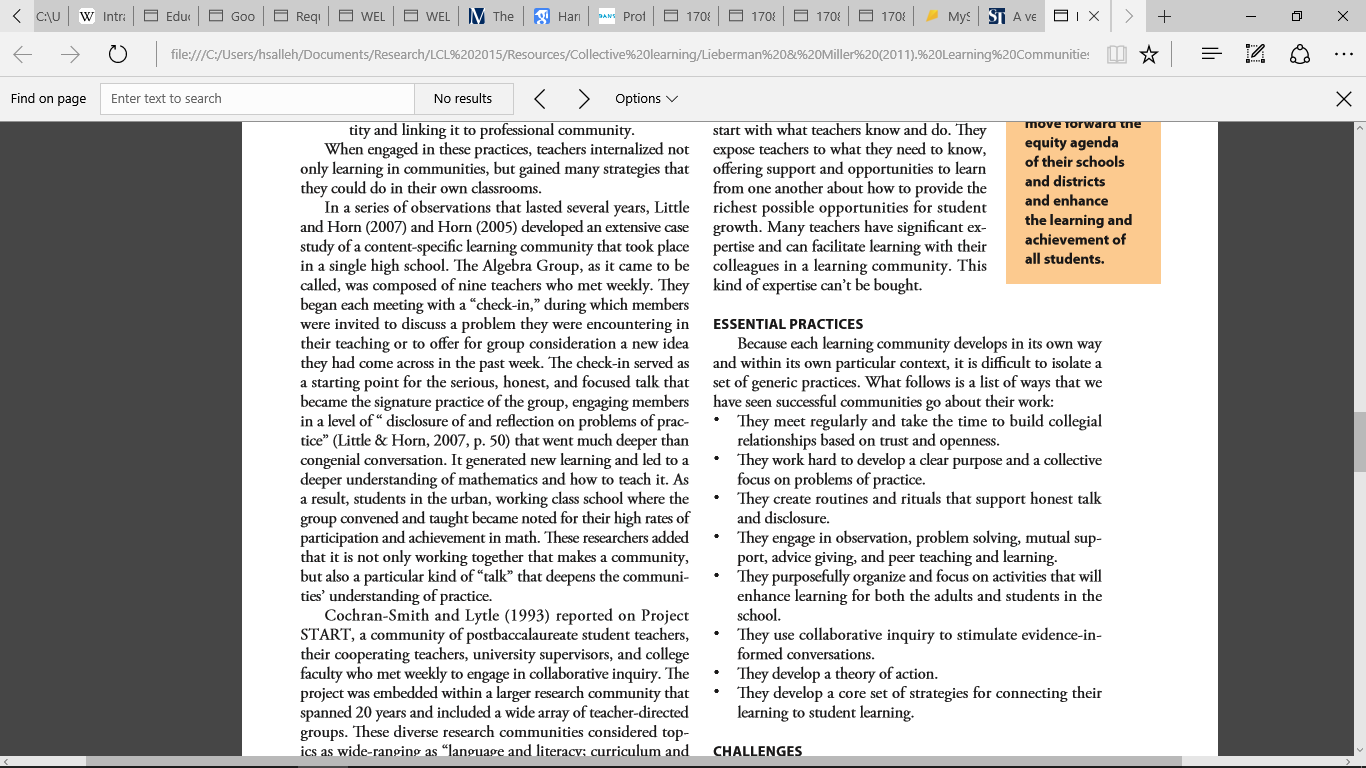 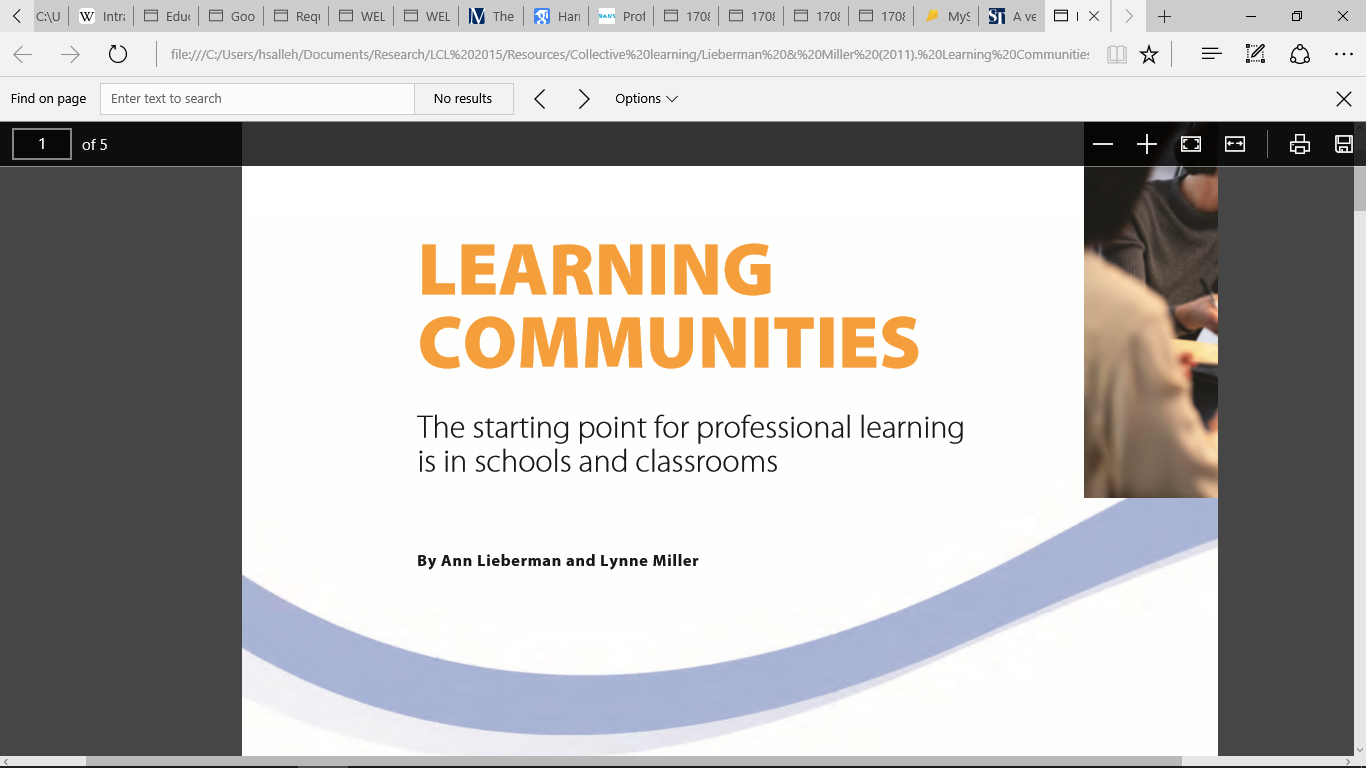 Lieberman & Miller (2011, p. 19)
Research Evidences
2012-2017
2 STUDIES
RESEARCH
	FINDINGS
PLCS
DISTRIBUTED LEADERSHIP
Study 1: PLCs Impact on PLCs
Quasi-Exp
EXP (T4-T1)
Rate of growth of EXP P5 students statistically higher than CON P5 students (p < .05), small effect size (0.124)
CON d (T4-T1)
Sample: 9 primary school | 3 Experiment 6 Control | 1389 50 Primary 5 Students
Study 1: PLCs Impact on PLCs
6. Organisational support strengthening the capacity of PLC practices impacting on teacher teaching practices enhancing PLC effectiveness
FGDs
Organizational Support
4. Assessment data insights to individual students’ learning determine effectiveness of instructional practice and refine individual teachers’ instructional practice enhancing PLC effectiveness
3. Collective learning translating to collective teaching approaches, but individualised in teaching practice enhancing PLC effectiveness.
2. Collective learning enhancing PLC effectiveness
Teaching Practice
Student Outcomes
PLC
5. Teacher leadership enhancing PLC effectiveness
1. PLCs impact on student learning is indirect through teaching practice – a pragmatic need
Sample: 11 primary school | 22 FGDs | 11 SLs, 11 Math HODs, 50 Primary 5 Math Teachers
Study 1: PLCs Impact on PLCs
Teacher Leadership
Study 1: PLCs Impact on PLCs
Teacher Level Predictors
Students’ Learning Growth in P5 Math
Student Level Predictors
Regression

     Coefficient
Predictors
Outcome
HLM
Sample: 7 primary school | 35 Math PLCs | 1108 primary 5 students
Study 1: PLCs Impact on PLCs
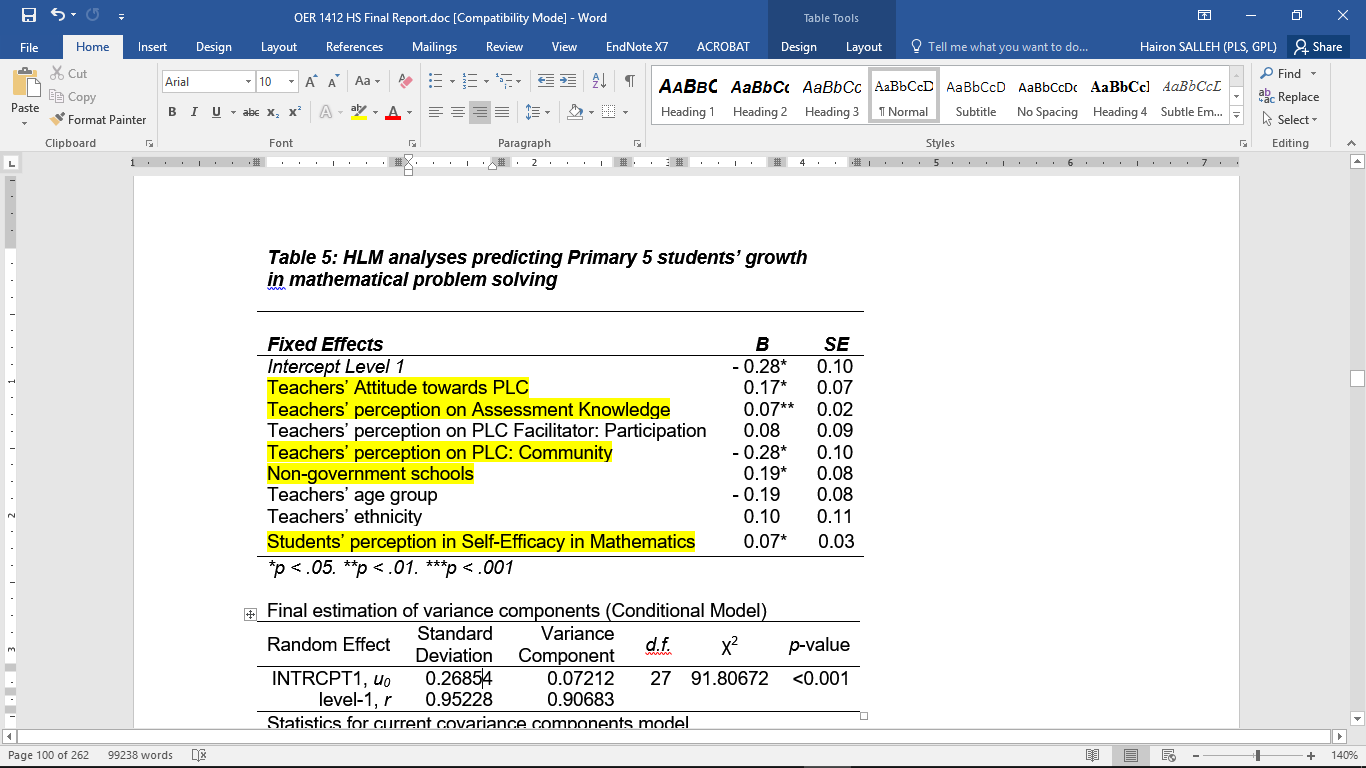 Study 1: PLCs Impact on PLCs
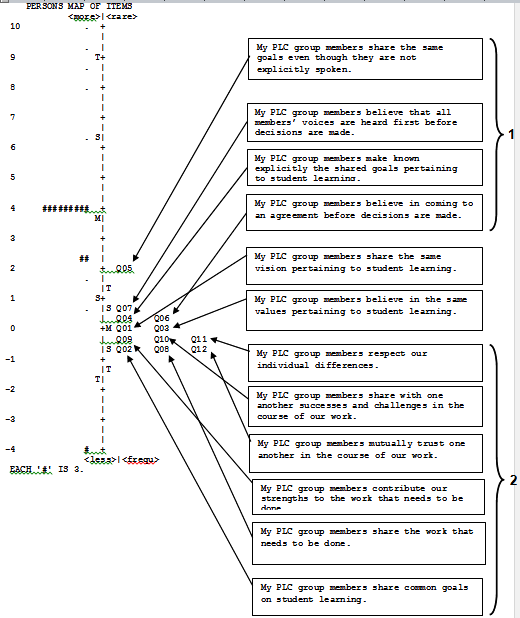 Articulation of common goals on student learning
Collegial sharing and collaboration
Rasch Analysis
Study 2: Predictors of Student Learning Growth
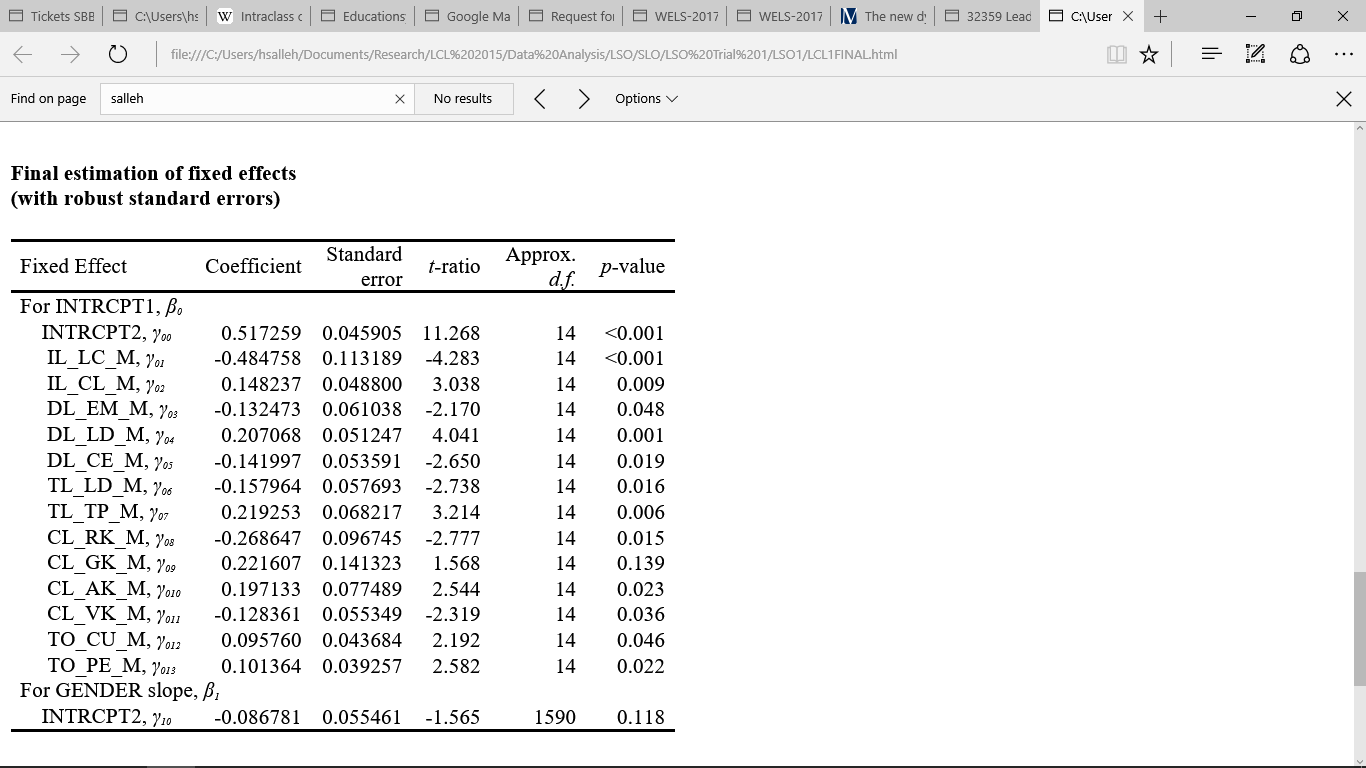 HLM
Sample: 28 primary school | 58 SLs | 93 Math Teachers | 1778 primary 5 students
Study 2: Predictors of Student Learning Growth
Distributed Leadership
Bounded Empowerment (More further empowering) 		- 2.170 *
Developing Leadership					  4.041 ***
Collective Engagement (More synergistic collaborations)	- 2.650 *

Teacher Leadership
Promote Professional Learning (Value it but not practice it)	- 2.738 *
Change in Classroom Teaching Practices			  3.214 **

Collective Learning
Reflecting Knowledge (Greater initiative to share practices)	- 2.777 *
Applying Knowledge					  2.544 *
Innovating Knowledge (Greater risk-taking and trust)		- 2.319 *

Teaching Competencies
Curriculum Content Knowledge				  2.192 *
Pedagogical Knowledge					  2.582 *
Study 2: Predictors of Student Learning Growth
CL
Reflecting Knowledge
- 0.40
(0.34)
0.61***
(0.10)
0.63***
(0.09)
0.71***
(0.10)
0.66***
(0.08)
0.27
(0.25)
CL
Interrogating Knowledge
TL
Teaching practices
Student Growth
DL
Empowerment
0.42*
(0.18)
0.16
(0.11)
0.33*
(0.14)
CL
Applying Knowledge
Multi-Level Path Analysis
Key Levers
TEACHER 
    LEADERSHIP
COLLECTIVE LEARNING
I – trust – We
Inter-Dependent Synergy
COMMUNITY
Diverse – specific learning goals – Diverse
Purpose-Mission
ASSESSMENT
Teaching – link – Learning
Evidence-Based
PRAXIS
Classroom – PLC – Classroom
Practice-Theory-Practice
References
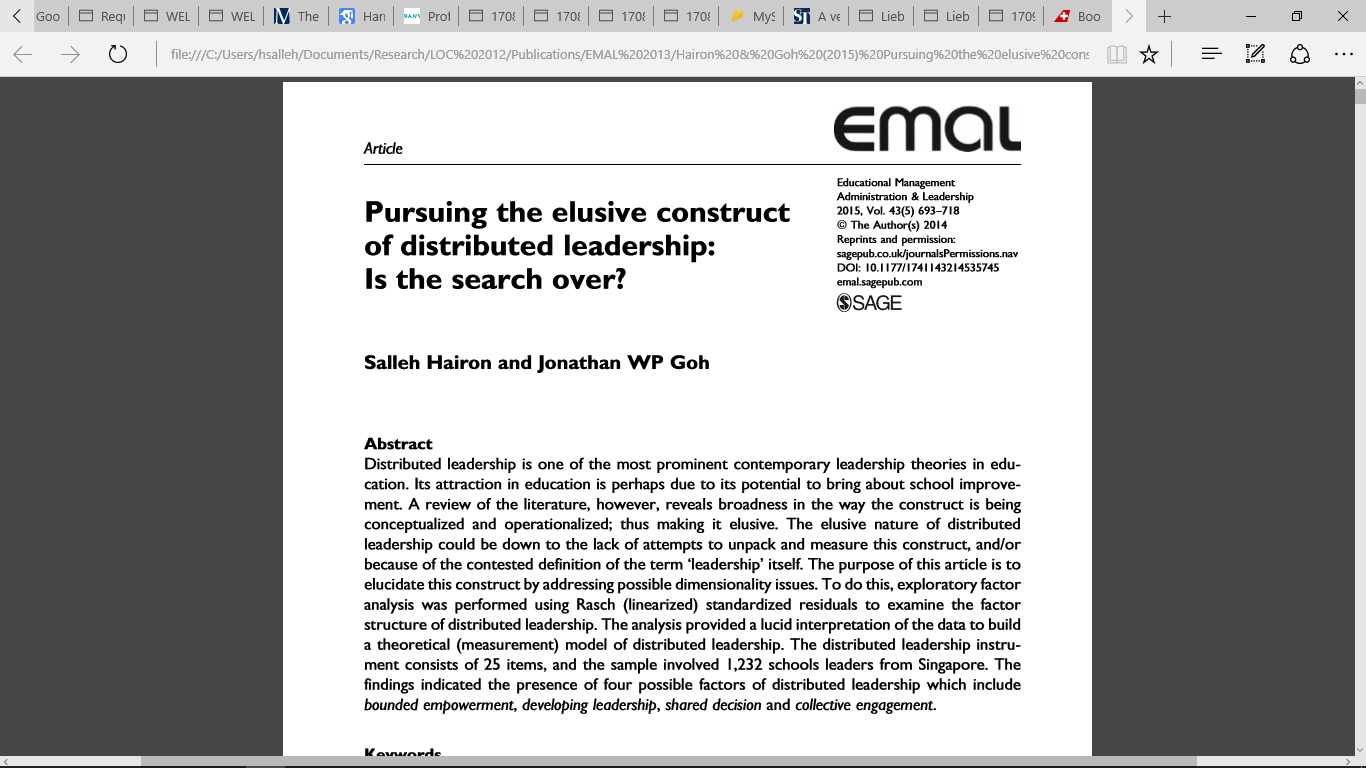 References
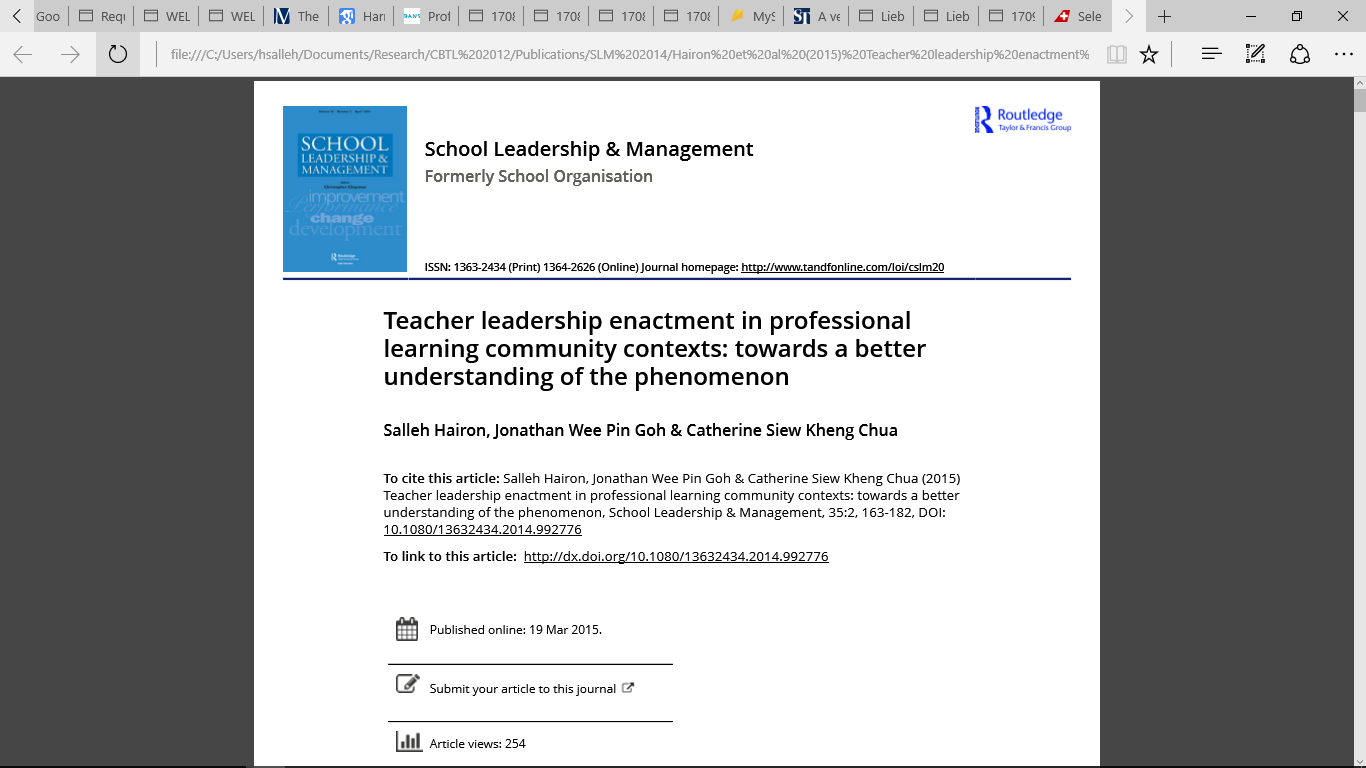 References
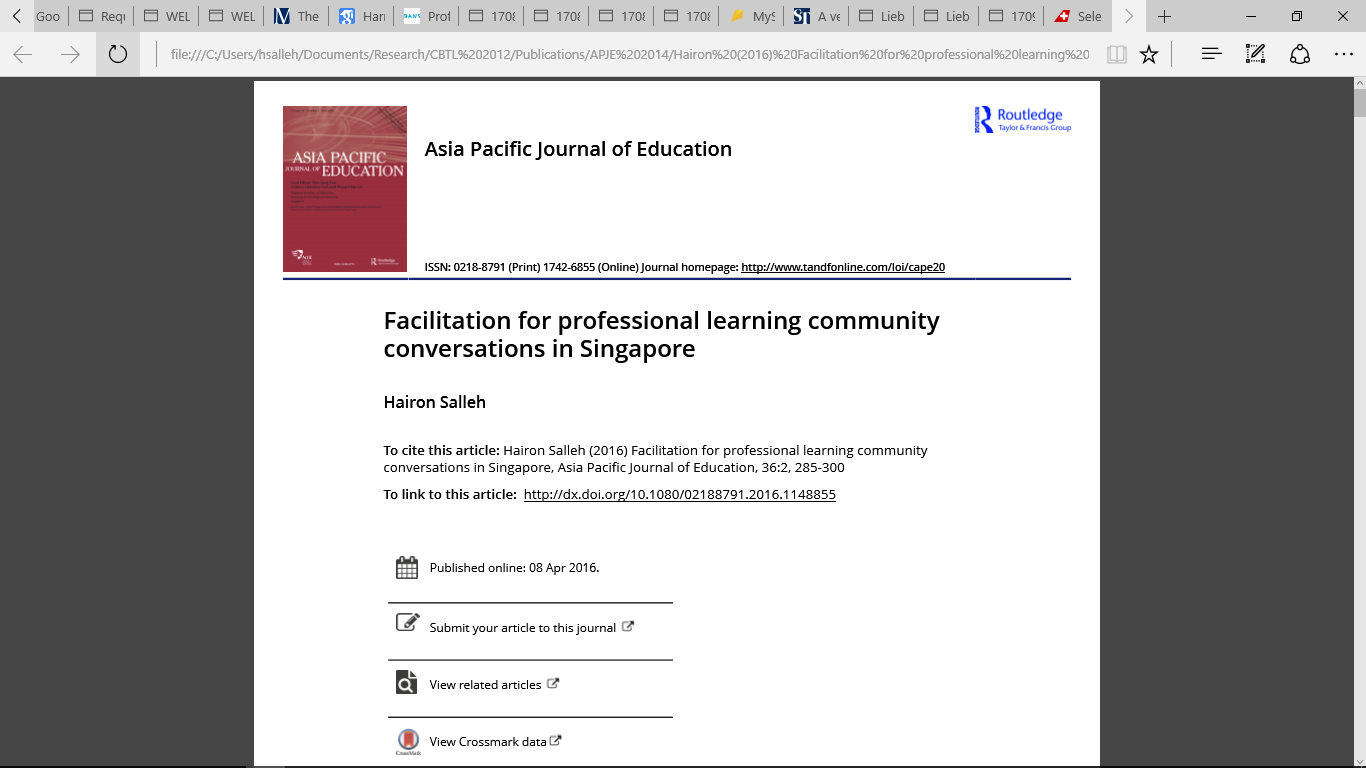 References
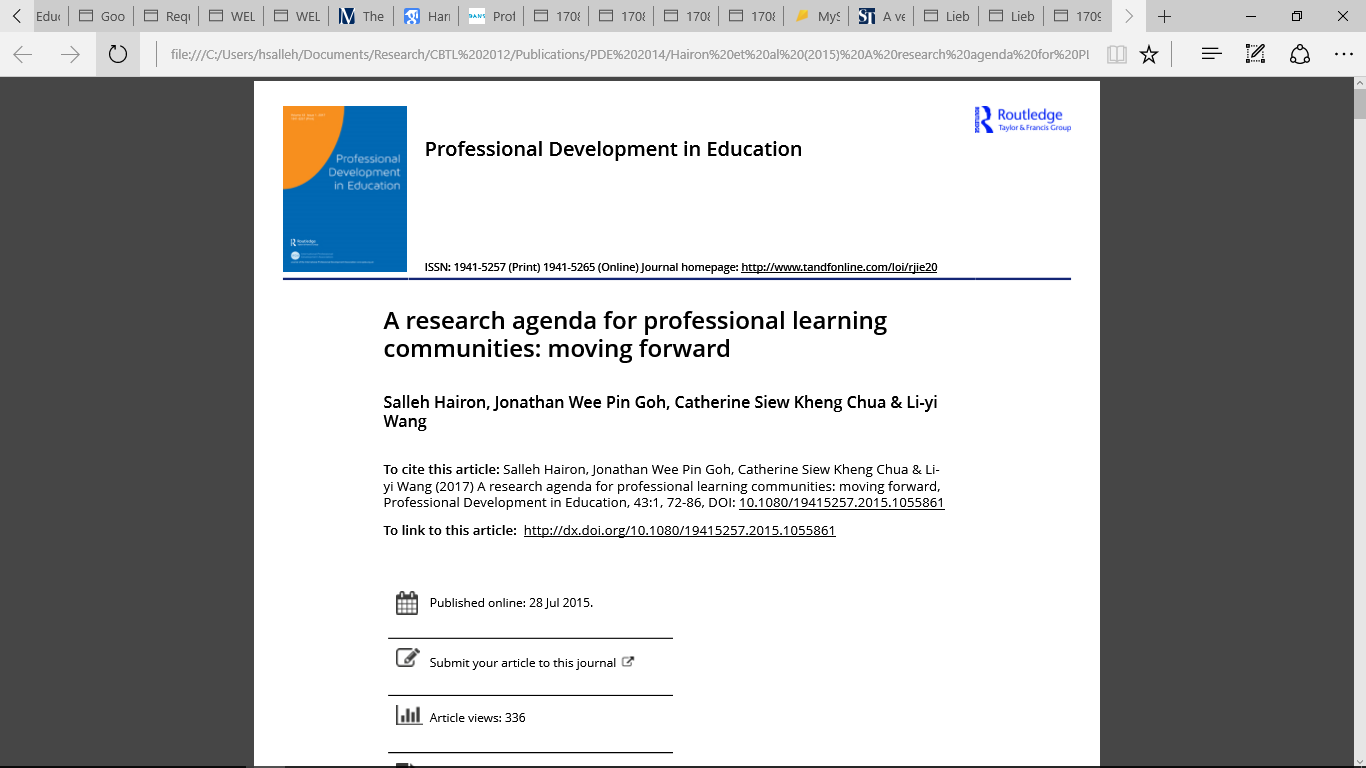 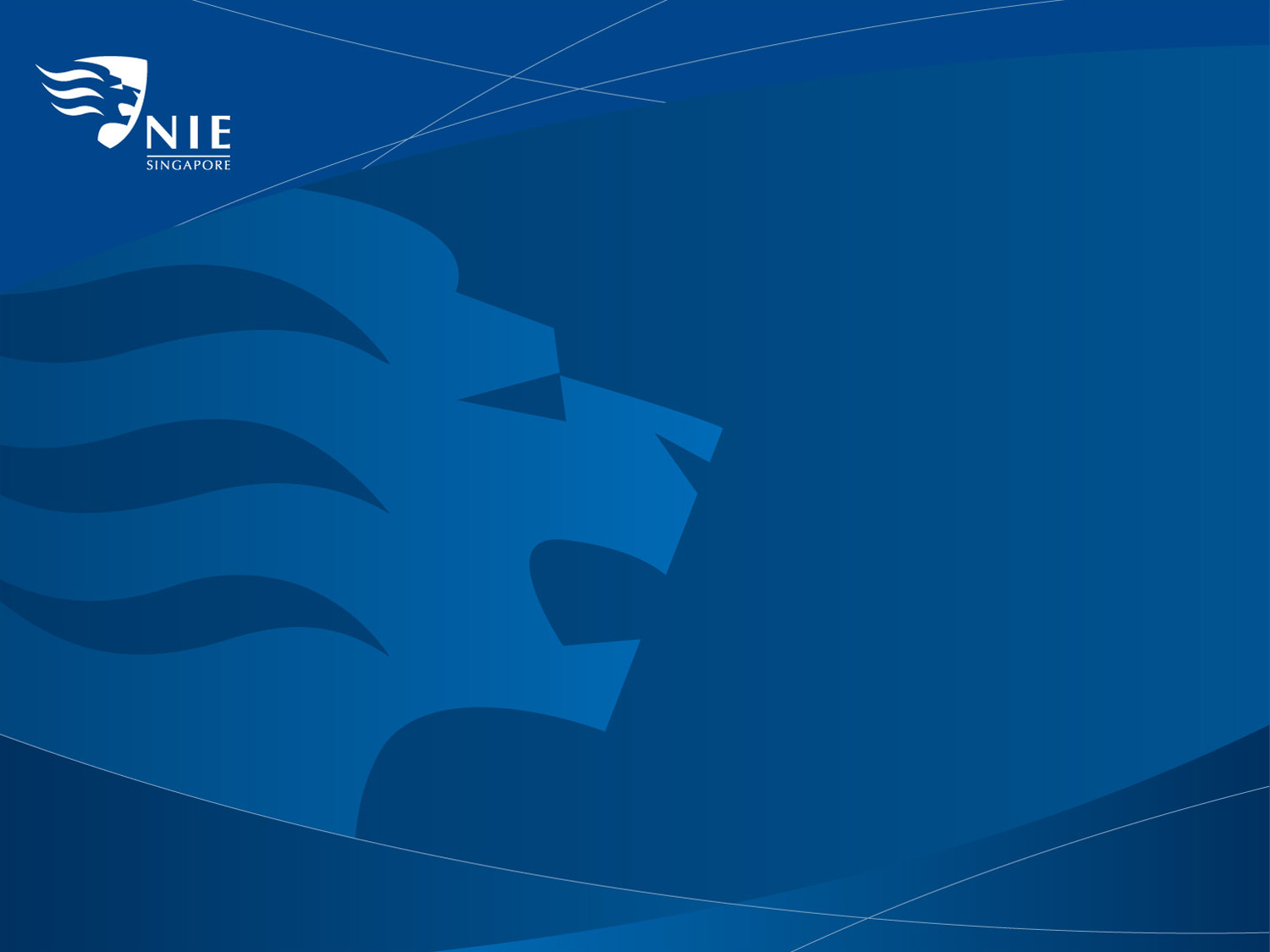 Hairon Salleh
       hairon.salleh@nie.edu.sg